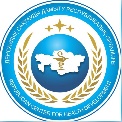 РЕСПУБЛИКАНСКИЙ ЦЕНТР РАЗВИТИЯ ЗДРАВООХРАНЕНИЯ
НОВАЯ МОДЕЛЬ ФИНАНСИРОВАНИЯ ПМСП "ОПЛАТА ЗА РЕЗУЛЬТАТ"
Темекова З.М.
и.о. Заместителя 
генерального директора РЦРЗ
Нұр-Сұлтан, 2019
Текущие расходы на здравоохранение
Текущие расходы на здравоохранение за 2010-2017 гг.
Распределение государственных расходов по услугам, в %
Структура  расходов на здравоохранение в 2017 г. в разрезе схем финансирования.
Соотношение расходов на АПП и стационар в РК и ОЭСР
Направления развития до 2025 года
ОЭСР 4000$
ОЭСР 2,6
ОЭСР 60/40
ОЭСР 14%
Текущая ситуация стимулирования работников ПМСП
СКПН
СКУС
За внедрение медицинских технологий
За достижение целевых показателей ИКР
Материнская смертность 
Детская смертность 
ОРИ
БСК 
ОНКО 
Туберкулез 
Патронаж 
Жалобы
ПУЗ 
(АГ, СД, ХСН)



УПМПС 
(беременные, 
родильницы, 
новорожденные, 
дети до 5 лет)
Сертификат повышения квалификации
10% охват нуждающихся в динам.наблюдении

Сертификат повышения квалификации
10% охват по каждой категории
R² = 27%
R² = 37%
R² = 12%
R² = 2%
R² = 21%
R² = 21%
R² = 1%
R² = 27%
Низкая чувствительность индикаторов конечного результата
Индикаторы процесса не влияют на результат
В мире
Новые подходы стимулирования работников
Внедрение Методики распределения СКПН до уровня специалистов с 01.06.2019г.
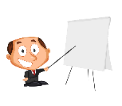 Сумма за достижение показателей индикаторов конечного результата субъектом ПМСП за отчетный период
Повышение квалификации
5-15%
Сумма к распределению
85%
15%
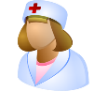 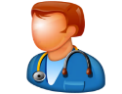 Медперсонал вне участка
Медперсонал на участке
Перечень должностей, согласно Приказа МЗ РК от 07.04.2010г. № 238 «Об утверждении типовых штатов и штатных нормативов организаций здравоохранения»
Отделение 
общей практики
Отделение 
педиатрии
Отделение 
терапии
Врач педиатр (45%)

М/с педиатра 1 (25%)

М/с педиатра 2 (25%)

Соц.работник (2,5%)

Психолог (2,5%)
ВОП (36%)

М/с ВОП 1 (16,3%)

М/с ВОП 2 (16,3%) 

М/с ВОП 3 (16,3%)

Врач гинеколог (5%)

Акушерка (5%)

Соц.работник (2,5%)

Психолог (2,5%)
Врач терапевт (45%)

М/с терапевта 1 (20%)

М/с терапевта 2 (20%)

Врач гинеколог (5%)

Акушерка (5%)

Соц.работник (2,5%)

Психолог (2,5%)
Руководитель ЦСЗ / Зав.отделения: 
средняя сумма врача отделения * 1,25

Старшая м/с: средняя сумма СМП отделения * 1,25
Доля стимулирования мед.персонала 
вне участка:

Доля СМП
Оставшаяся сумма стимулирования (за вычетом суммы зав.отд. и ст. м/с)
(Кол-во врачей вне участка*1,75)+Кол-во СМП вне участка

Доля врача: Сумма СМП * 1,75
При наличии экономии средства направляются в фонд экономии, с последующим перераспределением специалистам с максимальными баллами, максимальным количеством отработанных дней, отсутствием нарушений со стороны ФСМС, внешней и внутренней экспертиз.
Новые подходы стимулирования работников
С 1 июня 2019г.
Повышение заработной платы на 30%
Увеличение тарифов на мед.услуги
Оптимизация расходов мед.организации
Для работников ПМСП с учетом СКУС
Для всех категорий медицинских работников
В перспективе
Стимулирование за результат работы
За достижение целевых показателей индикаторов процесса
Удельный вес пациентов с диабетом II типа, прошедших тест на уровень гликогемоглобина 2р. в год
Уровень холестерина не более 5 ммоль/л за последний год у пациентов перенесших инсульт и ТИА
Доля экстренно госпитализированных больных  в течение 6 месяцев, перенесших ОНМК и инфаркты
Материнская смертность
Детская смертность
БСК
ОНКО
Туберкулез
Сахарный диабет
Жалобы
29 индикаторов процесса,
объединенных в 7 групп с присвоением баллов по приоритезации
Сумма экономии распределяется по индикаторам качества
2018г
2025г
Увеличение расходов на ПМСП
40% 
(244,3 млрд.тг)
60% 
(1298,7 млрд.тг)
Благодарю за внимание!